BÀI 13: BÀI TOÁN VỀ NHIỀU HƠN, ÍT HƠN MỘT SỐ ĐƠN VỊ
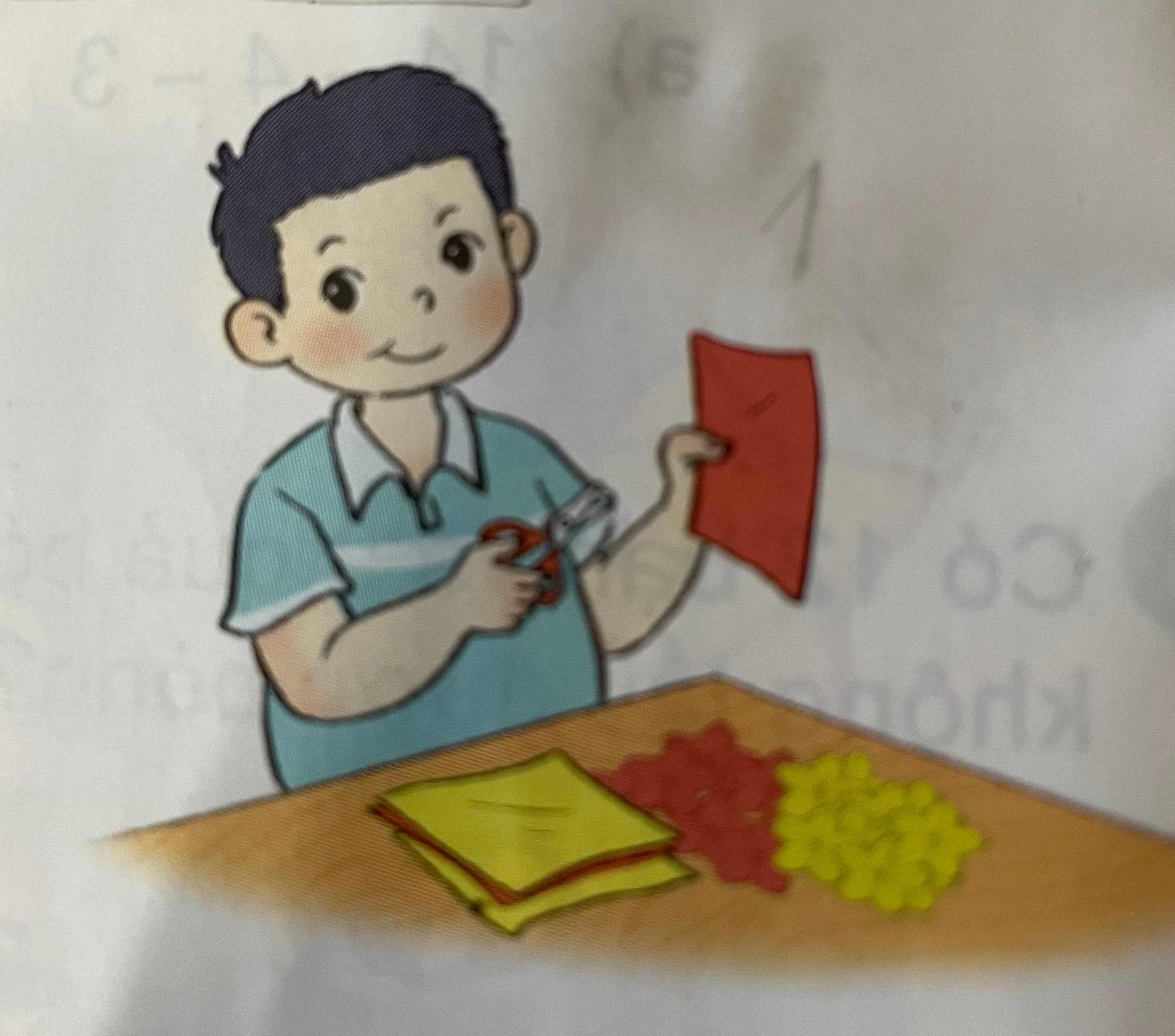 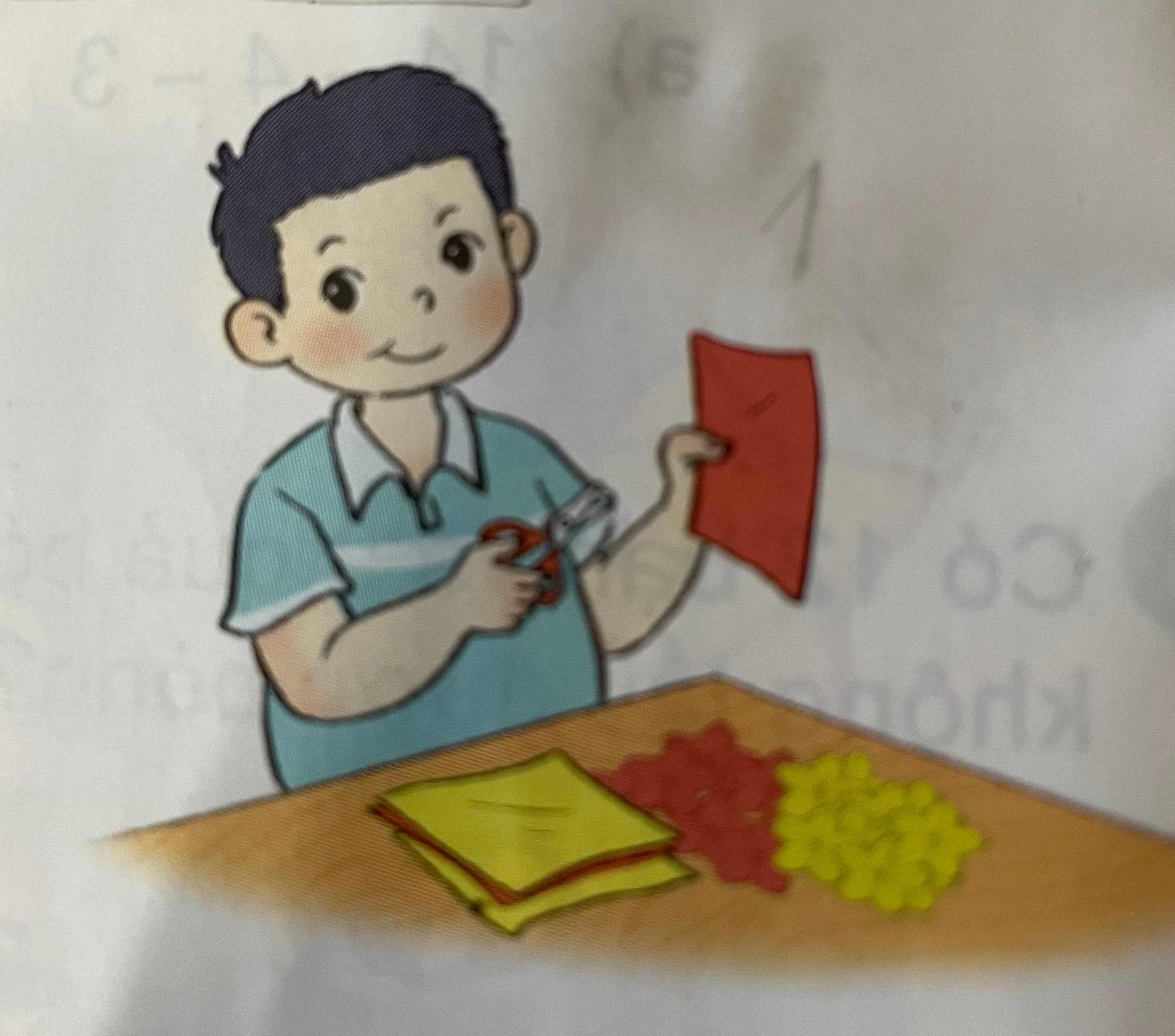 Có 6 bông hoa màu đỏ, số bông hoa màu vàng nhiều hơn số bông hoa màu đỏ là 3 bông. Hỏi có bao nhiêu bông hoa màu vàng:
6
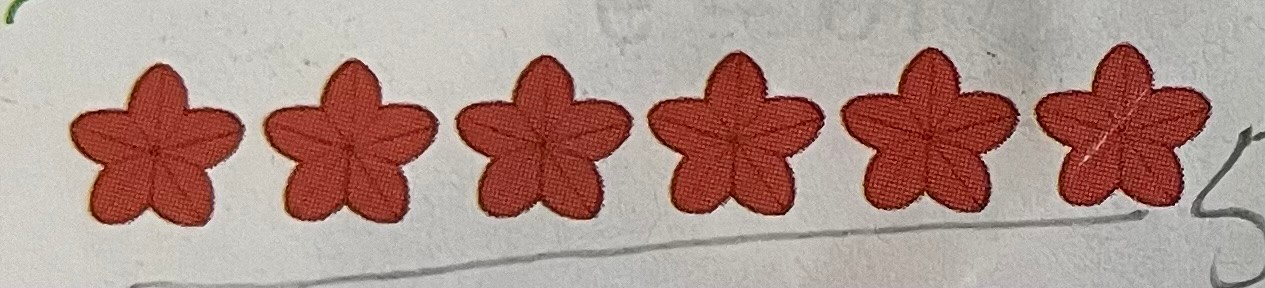 Nhiều hơn 3
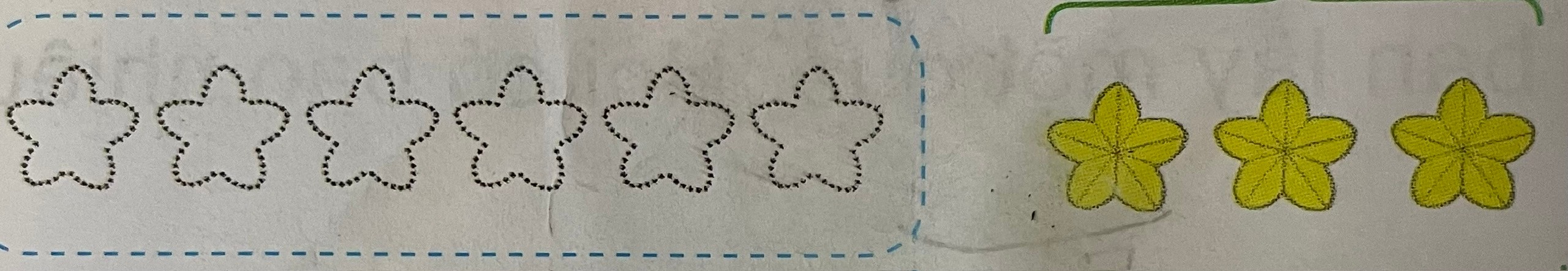 Bài giải
?
Số bông hoa màu vàng là:
6  +  3  =  9 ( bông)
Đáp số:  9 bông hoa.